Welkom!Hessen Kasselstraat
10 juni 2025
Programma
Opening + voorstellen
Historie
Wat moet er gebeuren? 
Gesprekken tot zo ver
Het voorlopig ontwerp
Vervolg en planning
Vragen & opmerkingen
Opening + voorstellen
Historie
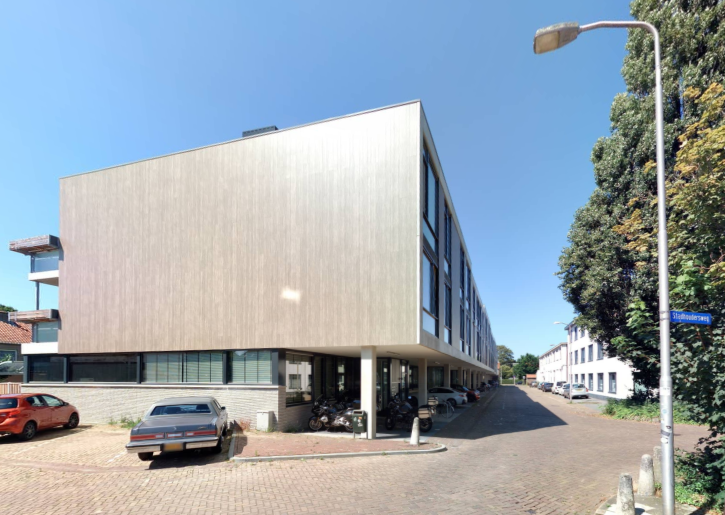 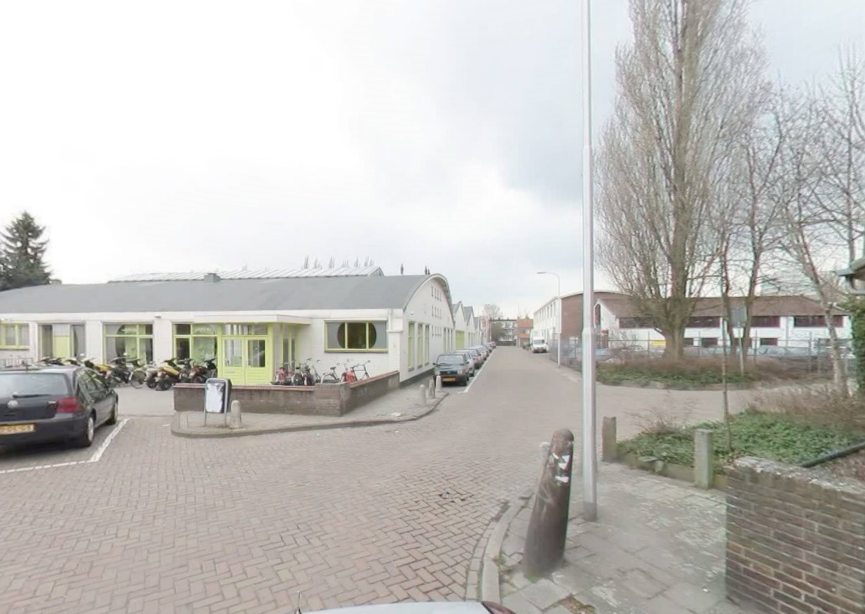 2006
2024
[Speaker Notes: Kappersschool + school voor zelfverdediging  appartement woningen 
Autogarage  Studentencomplex]
Historie
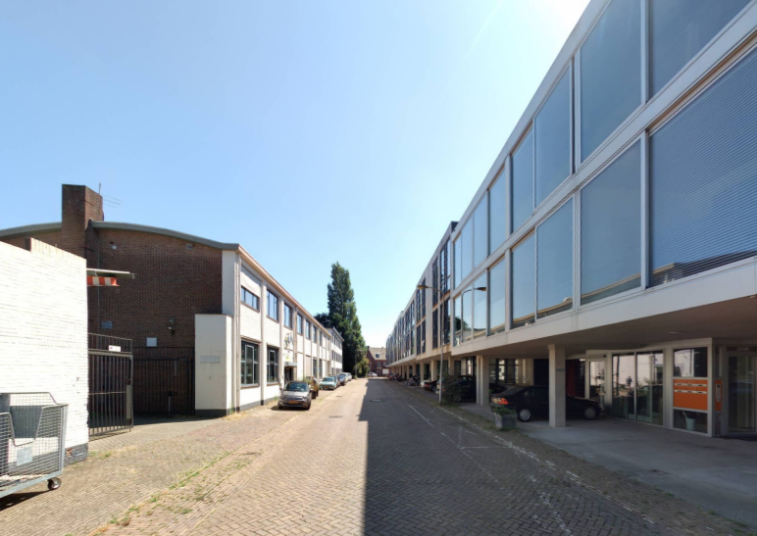 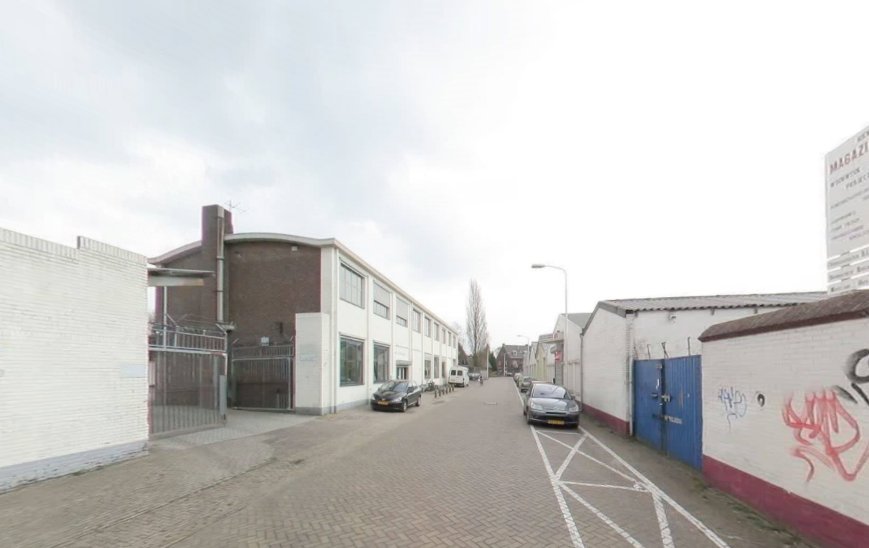 2006
2024
[Speaker Notes: NEOS is enige die er nog zit]
Wat moet er gebeuren?
Hessen Kasselstraat toe aan onderhoud
Herstratingsopgave 
Vergroenen waar mogelijk
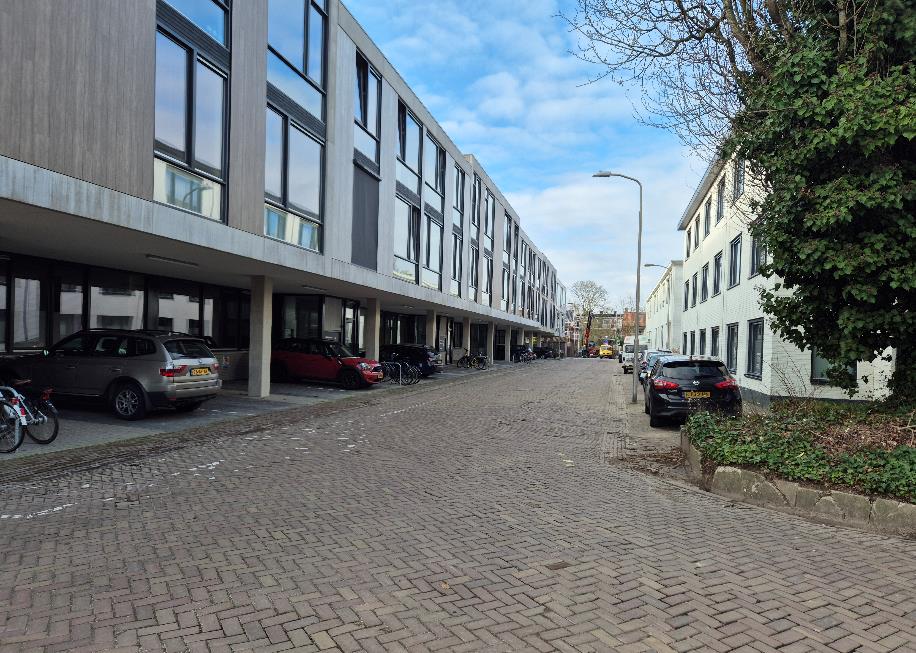 [Speaker Notes: 1x in 2 jaar controle straten, toe aan onderhoud]
Wat moet er gebeuren?
Hessen Kasselstraat toe aan onderhoud
Herstratingsopgave 
Vergroenen waar mogelijk 

Werkgebied
NEOS
Studentencomplex (The Cube)
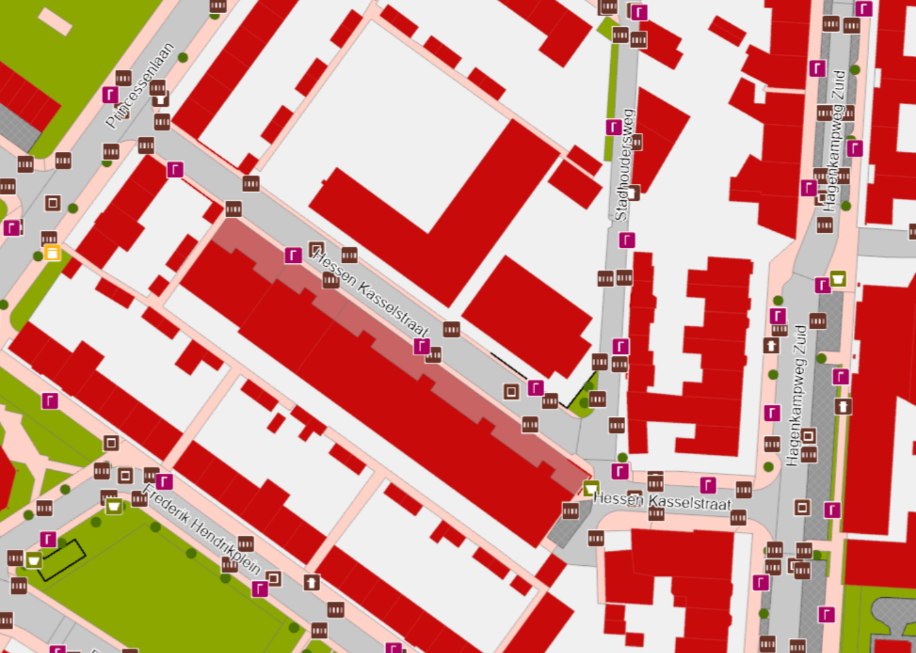 [Speaker Notes: Hagenkampweg Zuid tot Princessenlaan 
Gemeente grond en Privé grond
NEOS en studentencomplex parkeerplaatsen meenemen in de participatie voor mogelijk vergroenen]
Wat moet er gebeuren?
Hessen Kasselstraat toe aan onderhoud
Herstratingsopgave 
Vergroenen waar mogelijk 

Werkgebied
NEOS
Studentencomplex (The Cube)

Plantvak renoveren 
Verlichting
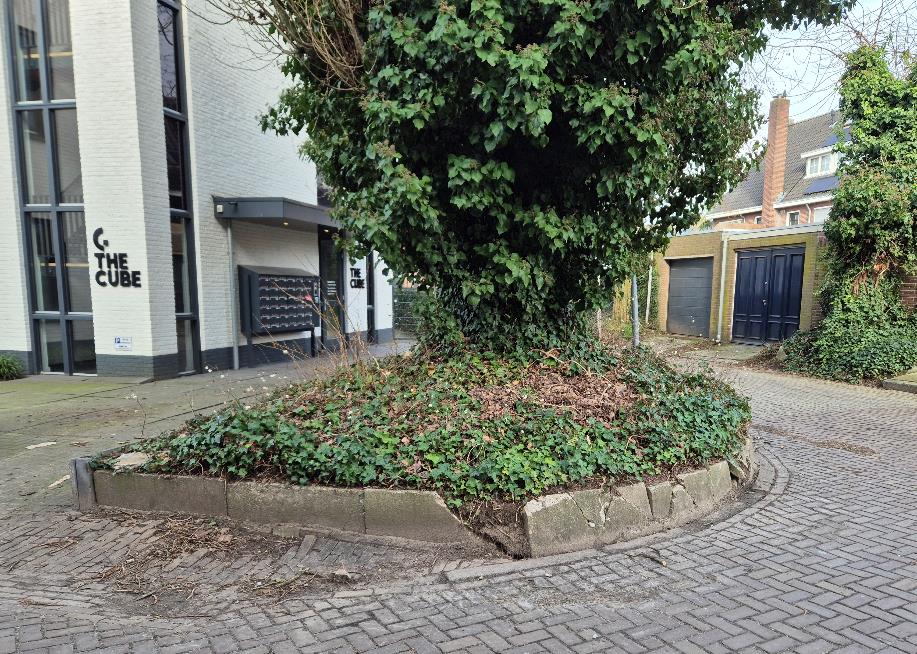 [Speaker Notes: Groter maken waar kan + …
30 km/u + oversteek beweging 
Eerst niet  nu wel vervangen voor lagere masten]
Gesprekken tot zo ver
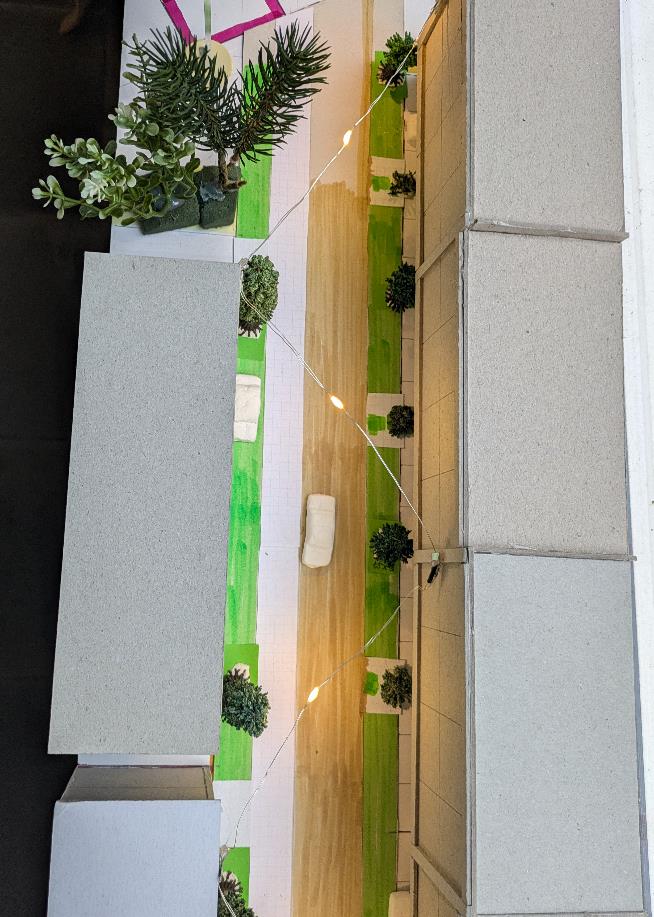 Bewoners appartementen
Voorafgaand het project 
Begin project
Bewonersavond

Opgehaald 
Mooiste straatje van Eindhoven
Groen toevoegen 
Zien graag bomen in de straat 
Bijdrage leveren aan het groen
Verlichting vervangen
Voetpad in de straat
Verkeersonveilige situaties
[Speaker Notes: stadhoudersweg]
Gesprekken tot zo ver
NEOS
Voorstel voor vergroenen parkeerplaatsen
Meerdere varianten 

NEOS gaat op eigen manier vergroenen 
Valt buiten het werkgebied
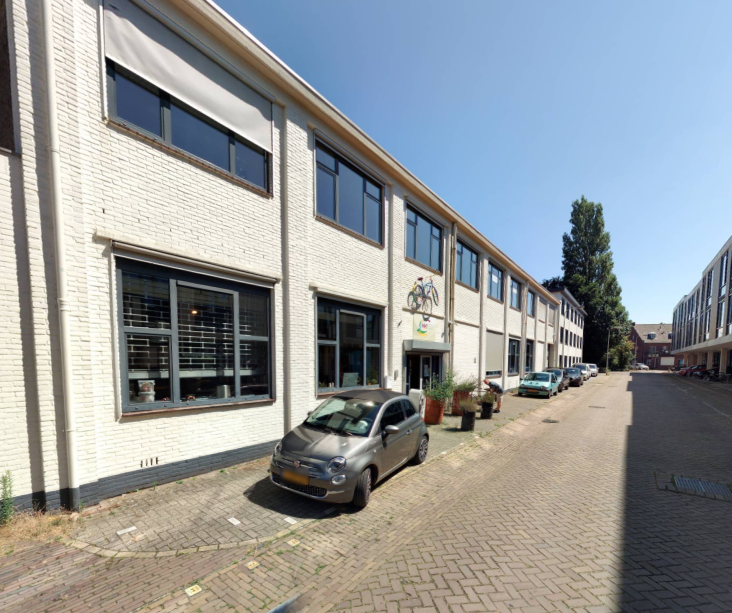 [Speaker Notes: 3 bakken met blauwe regen]
Gesprekken tot zo ver
Studentencomplex (The Cube)
Voorstel voor vergroenen parkeerplaatsen 
Meerdere varianten


3 parkeerplaatsen in grasbeton
Plantvakken tussen de parkeerplaatsen
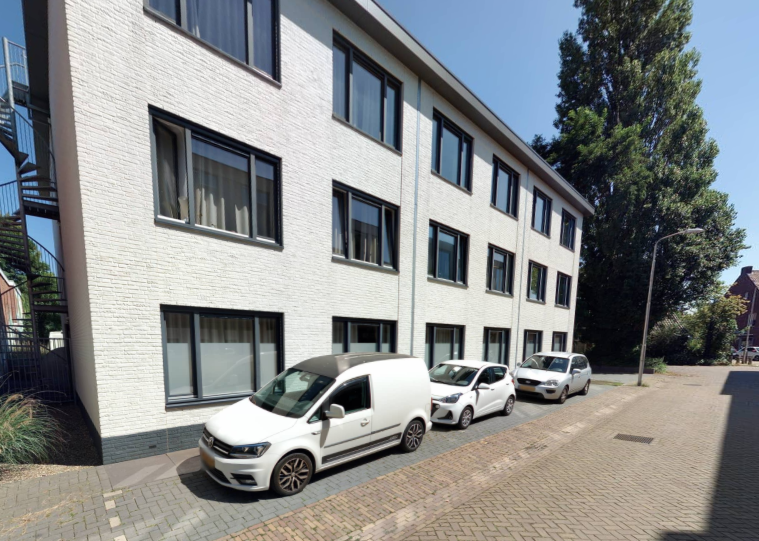 Het voorlopig ontwerp
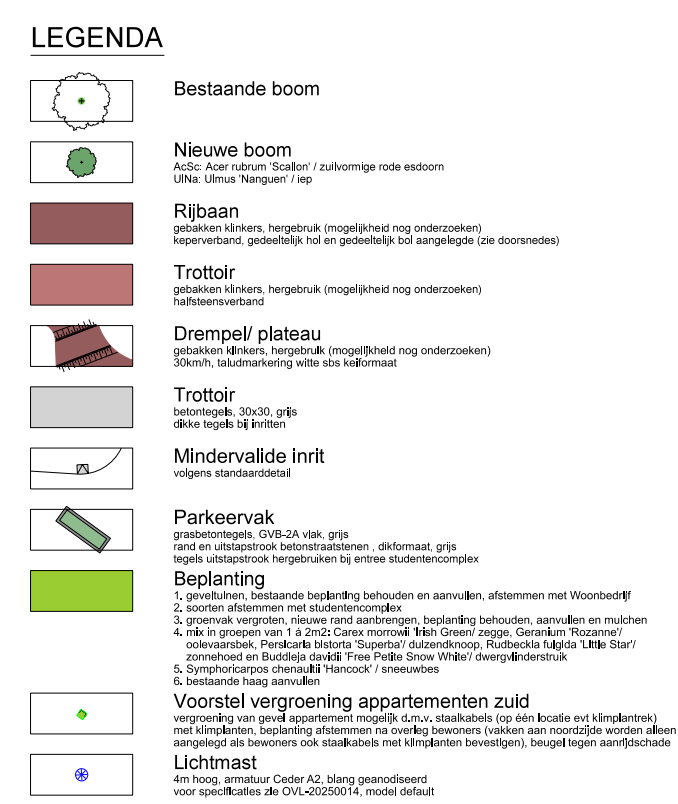 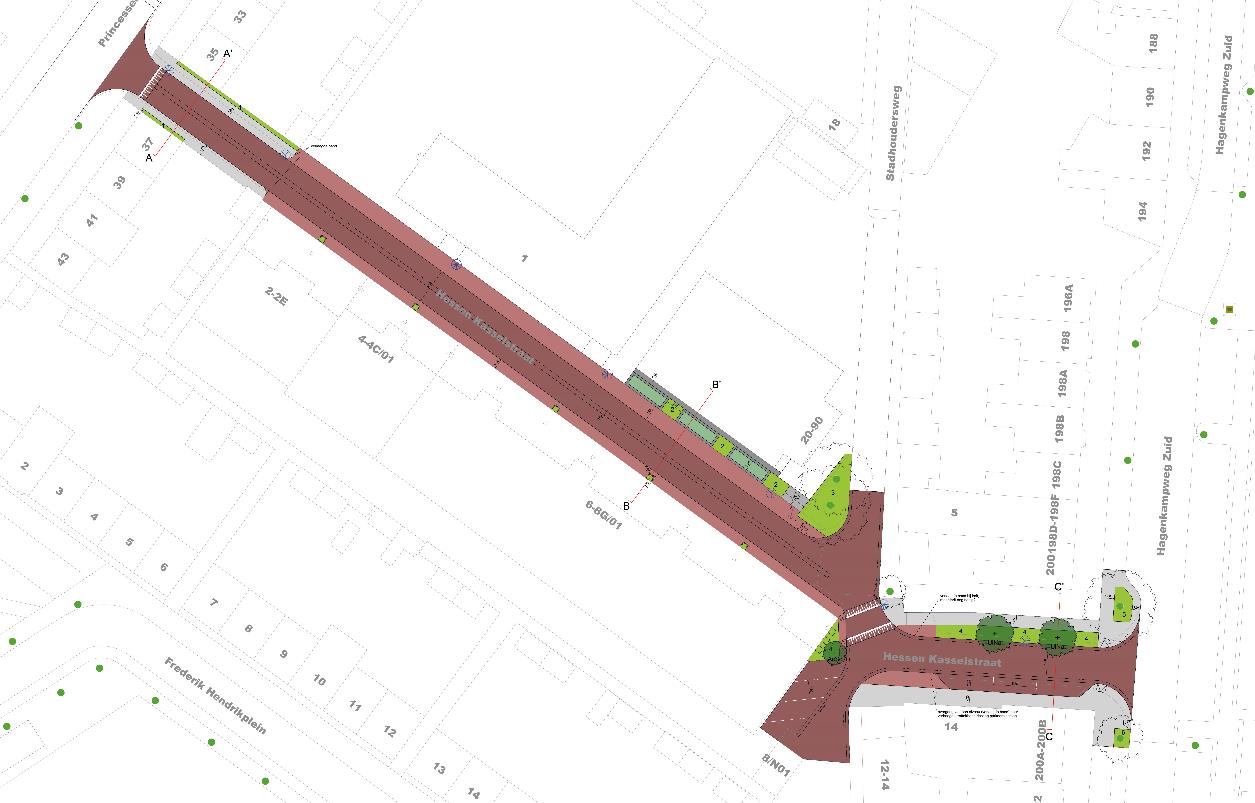 Het voorlopig ontwerp
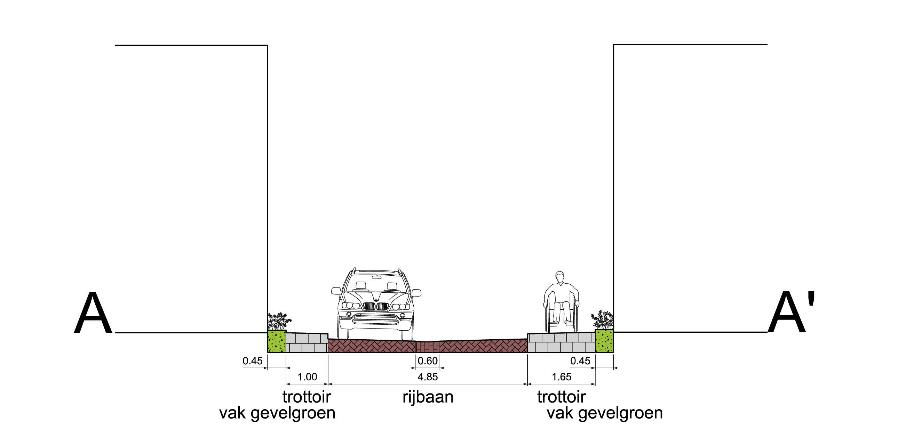 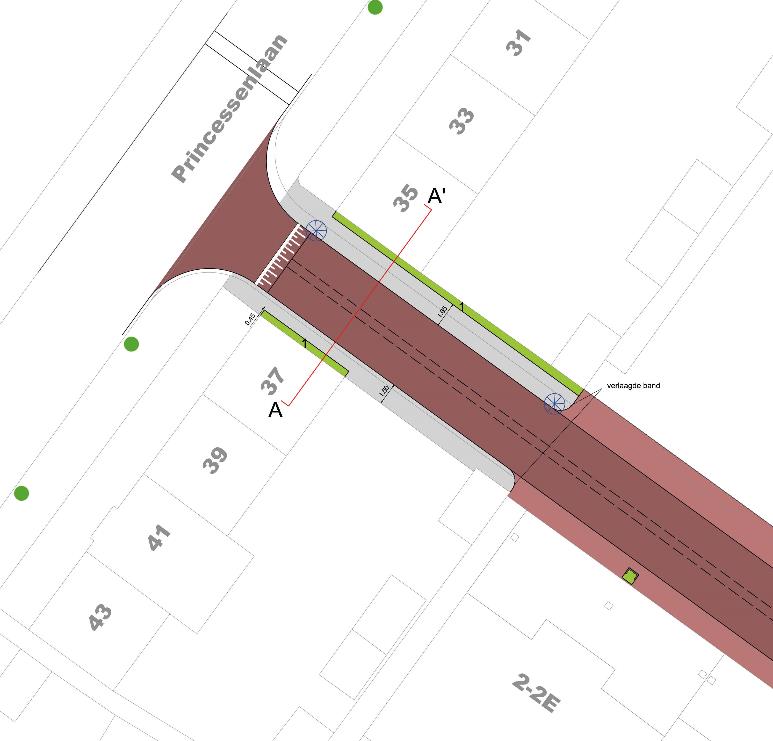 Het voorlopig ontwerp
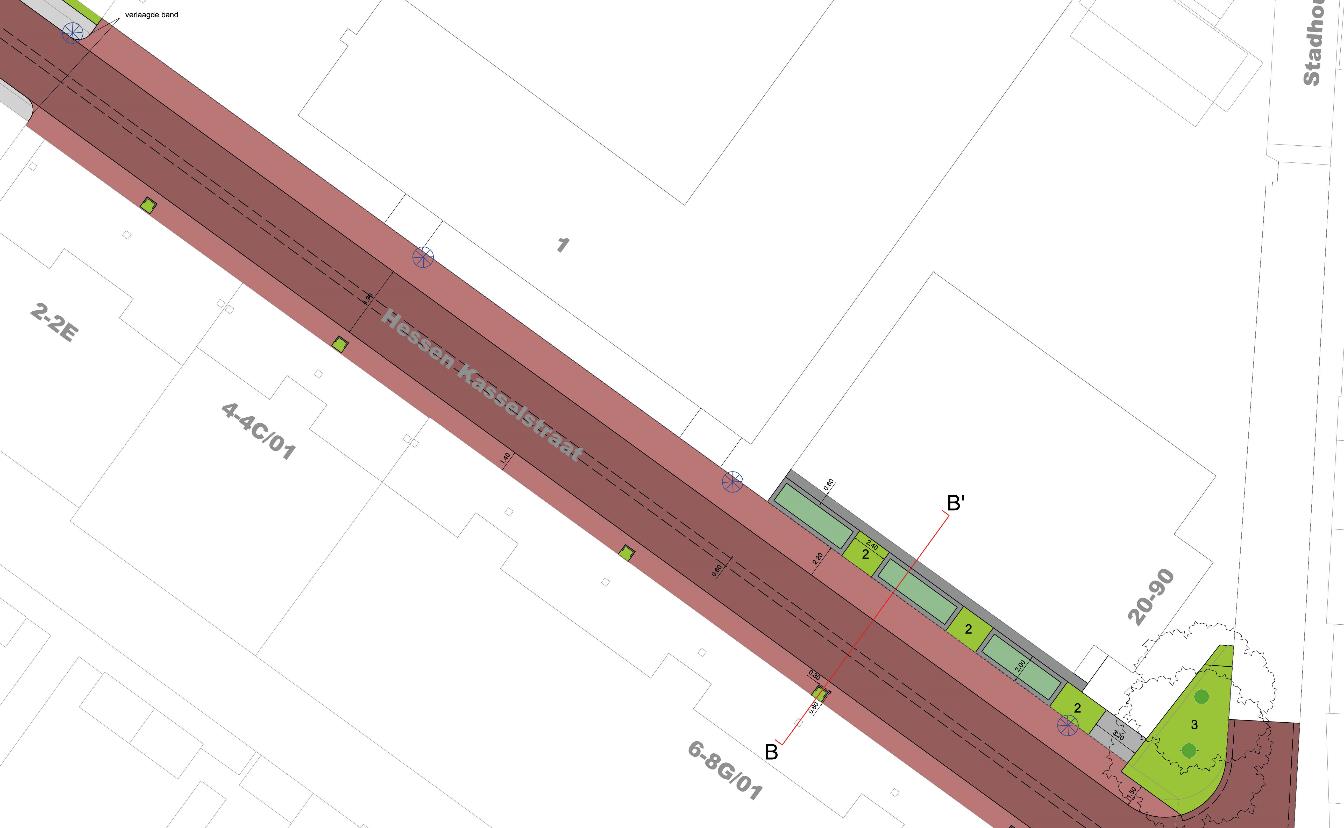 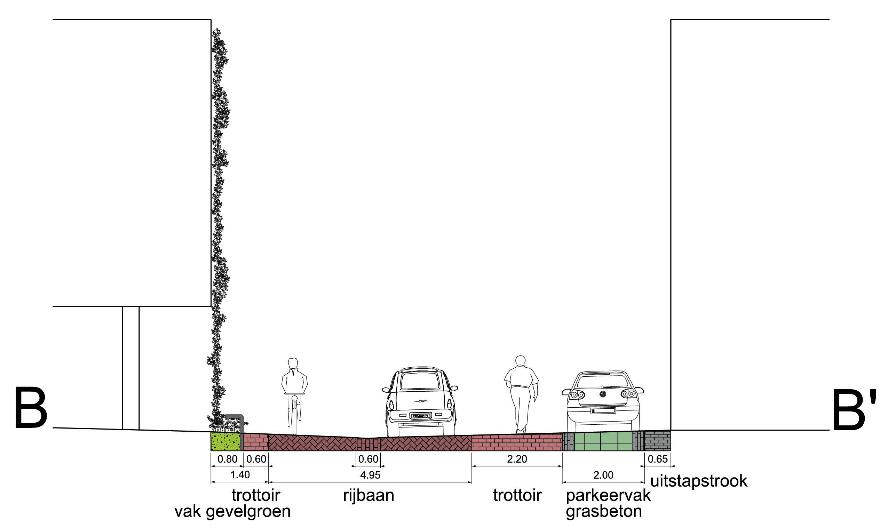 Het voorlopig ontwerp
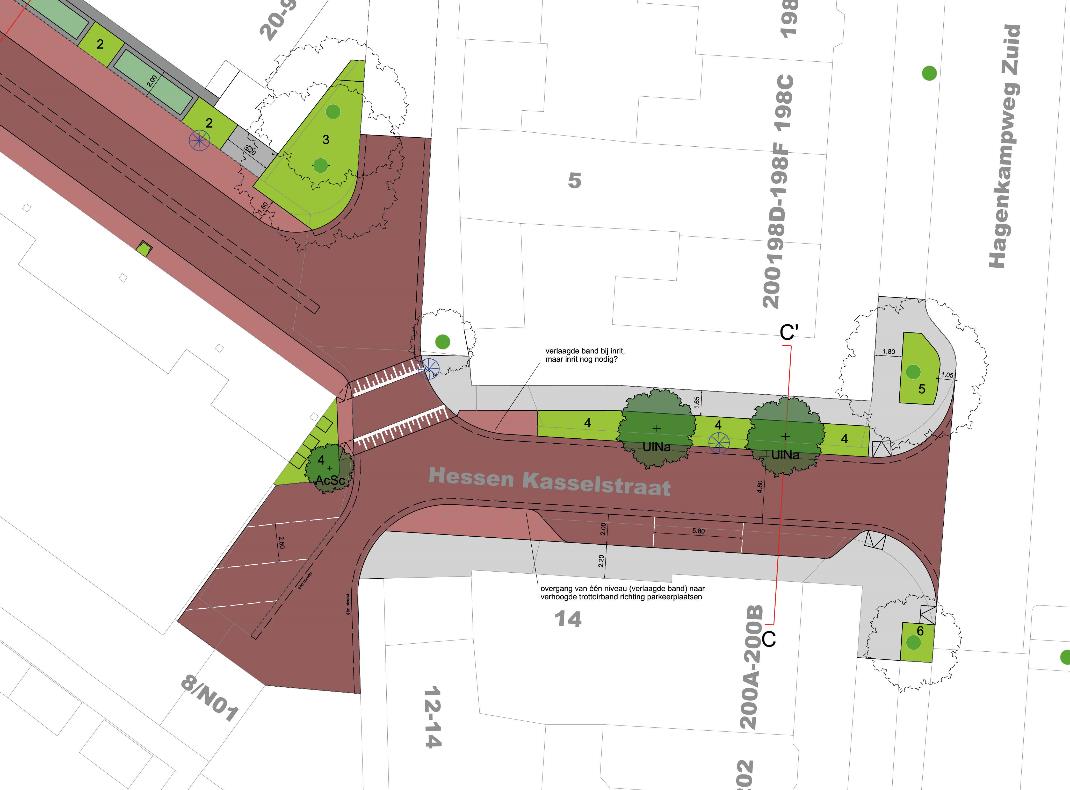 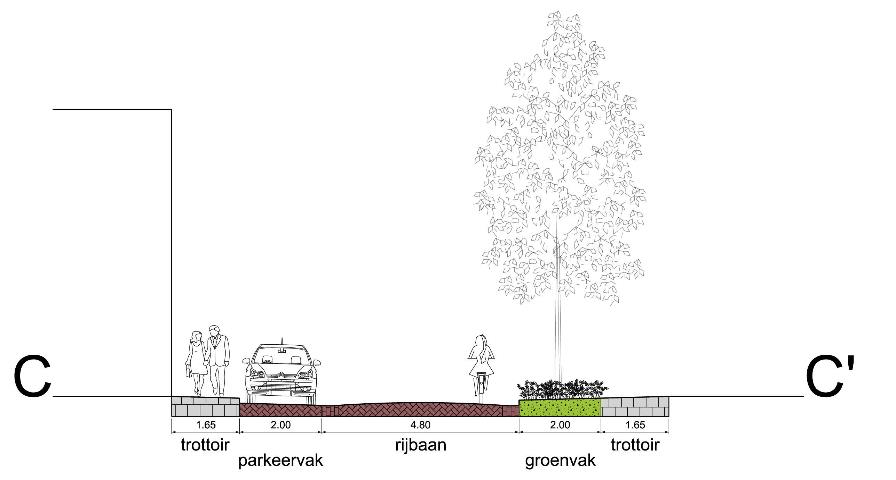 Het voorlopig ontwerp
Materialen
Hergebruik?
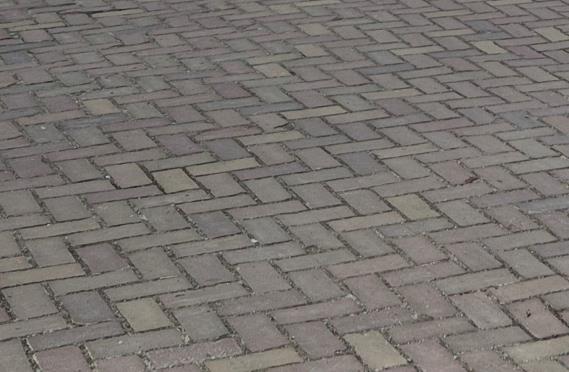 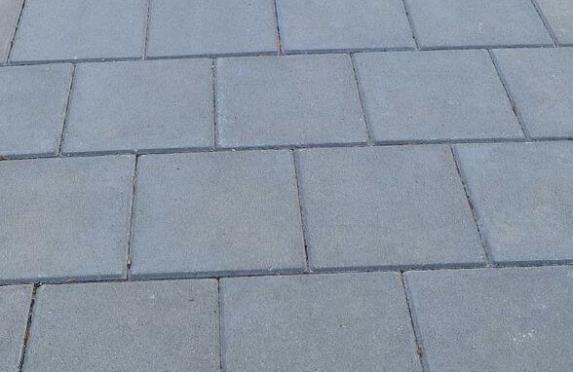 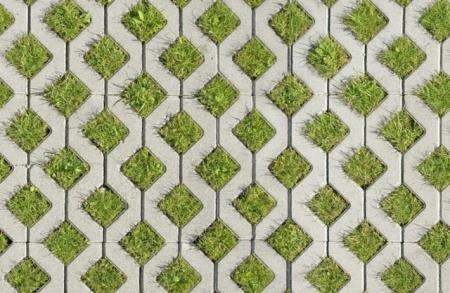 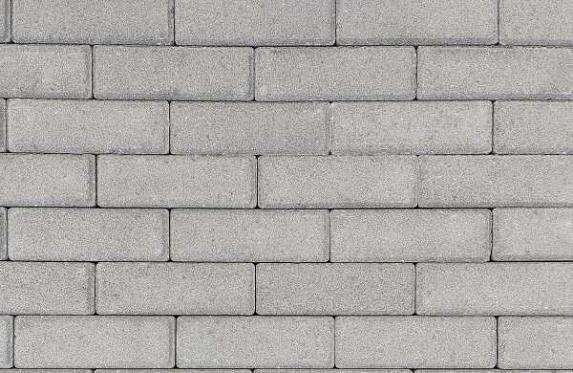 Het voorlopig ontwerp
Beplanting
Bomen
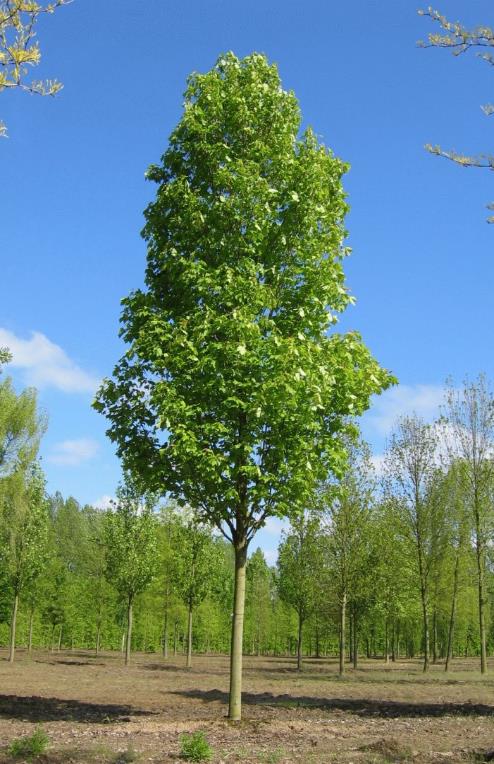 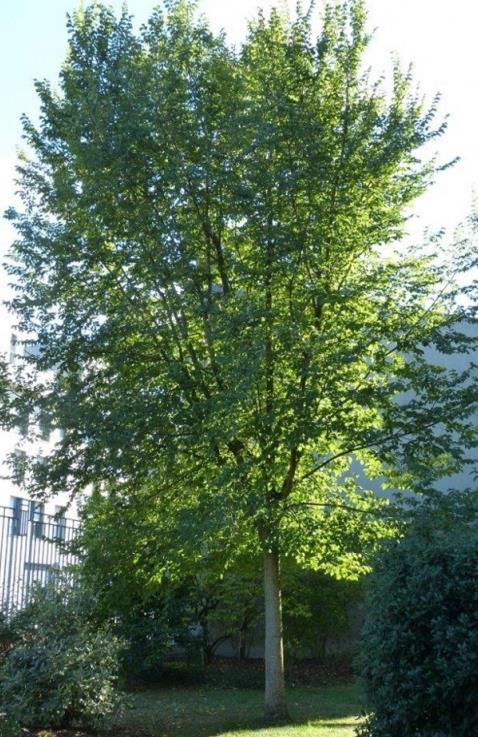 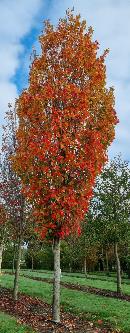 Het voorlopig ontwerp
Beplanting
Plantvakken
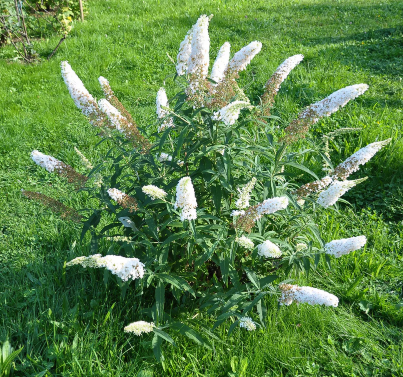 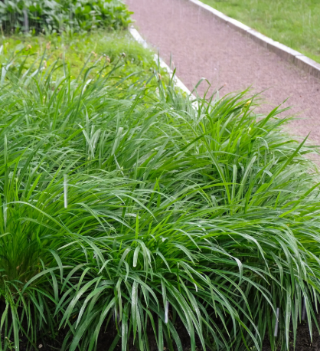 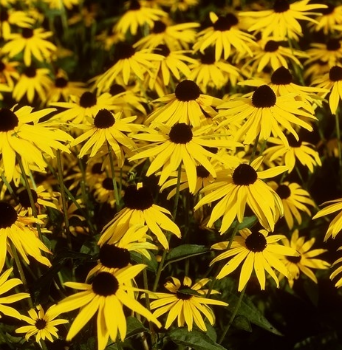 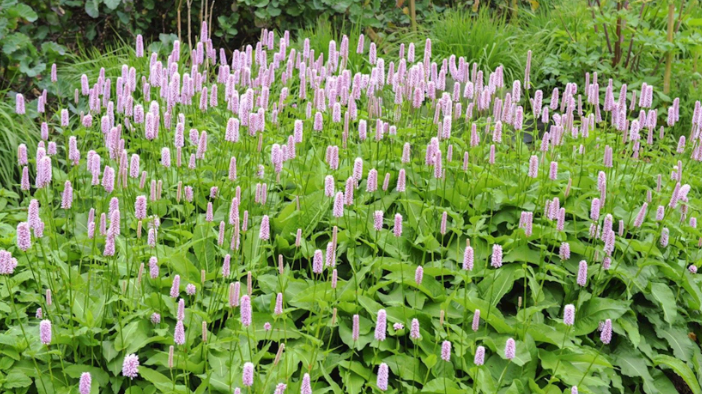 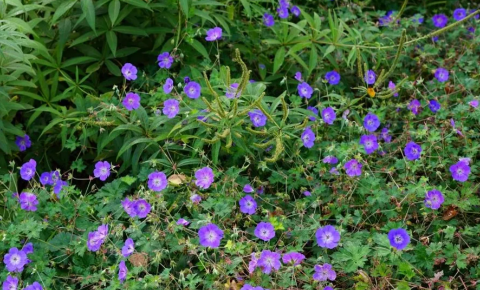 Het voorlopig ontwerp
Beplanting
Gevelgroen?
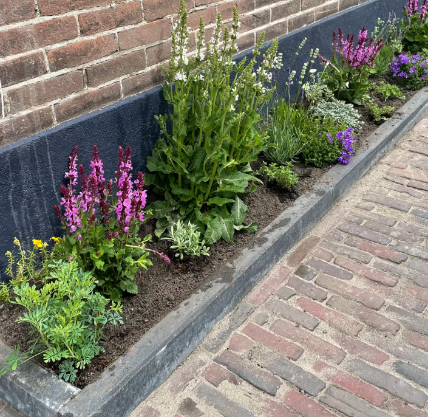 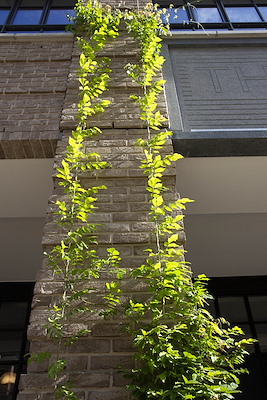 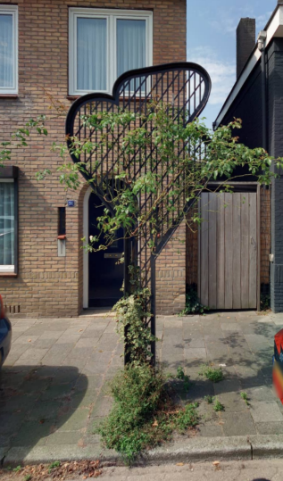 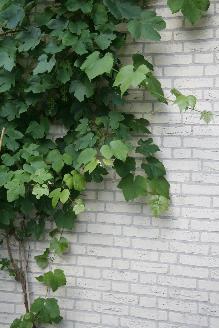 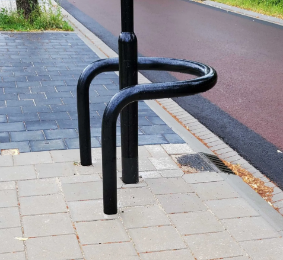 Het voorlopig ontwerp
Verlichting
Zelfde als in de Princessenlaan 
Hoogte 4 m  
Lichtkleur: warm wit
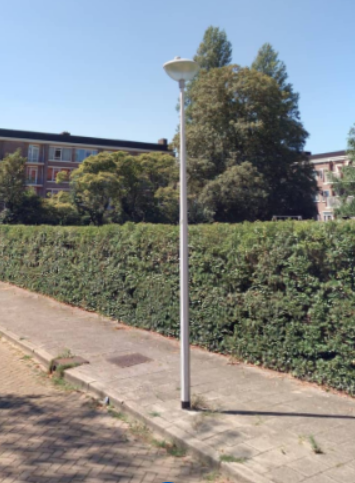 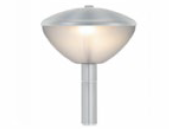 Vervolg en planning
Ontwerpfase
November 2024 – Augustus 2025
Voorbereidingsfase
Augustus 2025 – Januari 2026
Realisatiefase
Februari 2026 – Mei 2026
* kan eerder of later zijn
Aannemer
Einde fase: contact over wanneer starten + waar starten (brief)
Het werk buiten
Voorlopig ontwerp
Zwaarwegende aspecten
Definitief ontwerp (brief)
Interne toetsing
Vragen en opmerkingen
Vraag vanuit bewoners:
Kan er een trottoir komen aan de zuidzijde, waardoor er bij de pilaren bomen kunnen komen?
Te weinig ruimte voor bomen en te dicht tegen de gevel

Gevelgroen: initiatief@eindhoven.nl en  renee.posthumus@eindhoven.nl in de CC
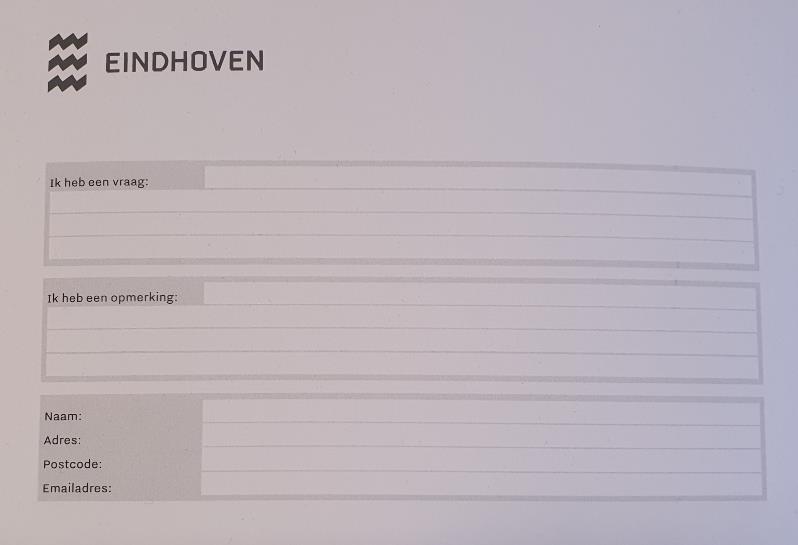 Voorlopig ontwerp + presentatie worden komende weken gedeeld op: www.eindhoven.nl/hessenkasselstraat Mailadres: renee.posthumus@eindhoven.nl